Жаратылыстану.
Тақырыбы:                         Жануарлар қалай көбейеді?
Мақсаты:
1. Барлық оқушылар:
Оқулықта  берілген тапсырмаларды орындайды. Тақырыпты меңгереді.
2. Оқушылардың басым бөлігі:
Тақырыптың  маңызы туралы  дәлелдеп айтып бере алады.
3. Кейбір оқушылар:
Білімді сыныптастарына түсіндіріп оқулықтан тыс ресурстар қоса алады.
Шаттық шеңбер
Қуанамын   менде,                 Қуанасың   сенде.
       Қуанайық  достарым,
         Арайлап  атқан  әр  күнге.
Топқа бөлу
1-топ   Бөлтірік
               2-топ   Қонжық
               3-топ   Бұзау    
               4-топ   Бота
Өткен тақырыпты бекітуЖануарлар қандай топқа бөлінеді?Жануарлар немен қоректенеді?Үй жануарларына қандай жануарлар жатады?
Жаңа сабақ
Жануарлар түрлі жолмен көбейеді.Олардың кейбірі жұмыртқа салады не уылдырық шашады.Мұндай  жануарларды  жұмыртқа салатын жануарлар деп атайды.Басқаларыбалалайды.Оларды баласы тірі туатын жануарлар деп атайды.
Топтық жұмыс
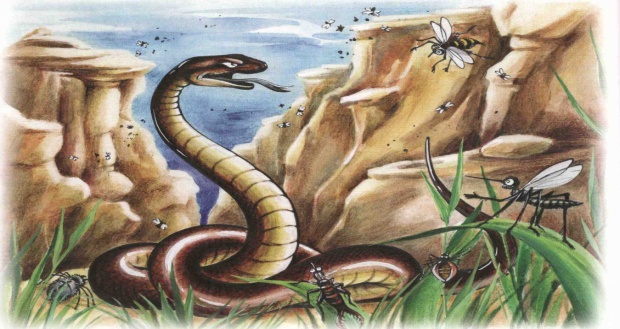 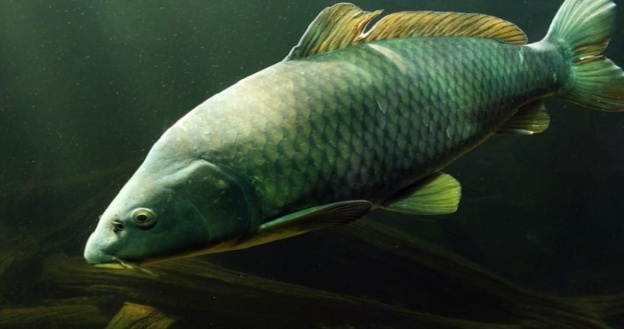 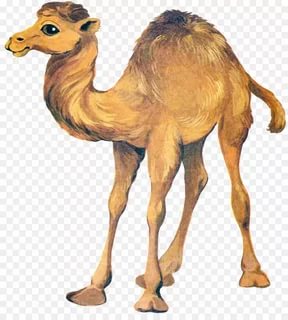 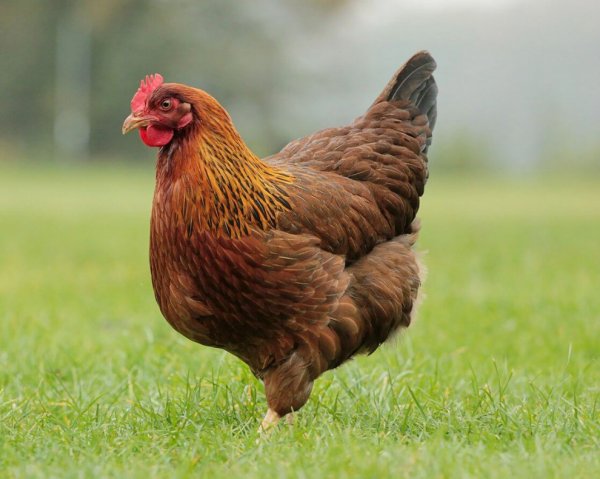 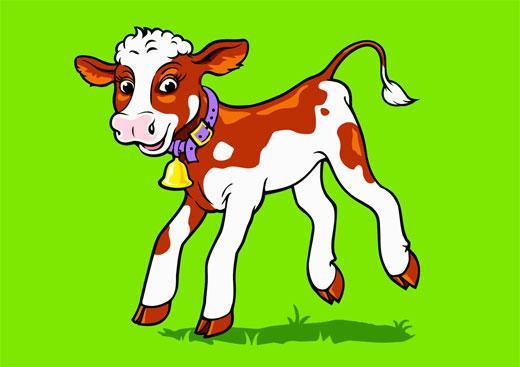 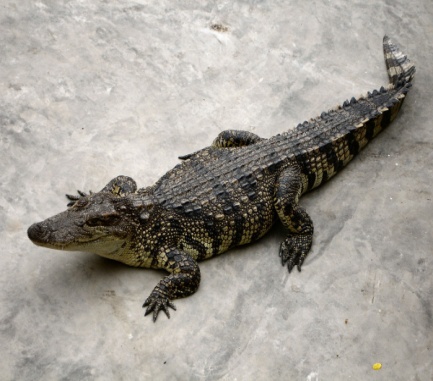 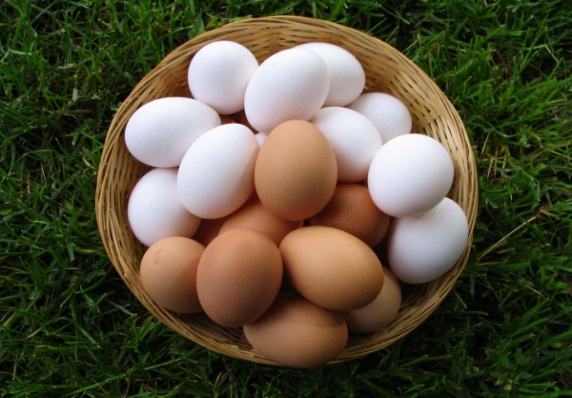 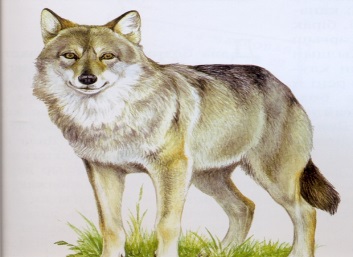 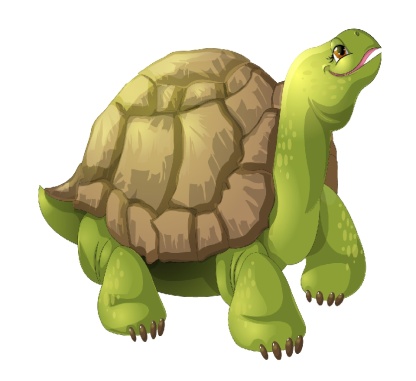 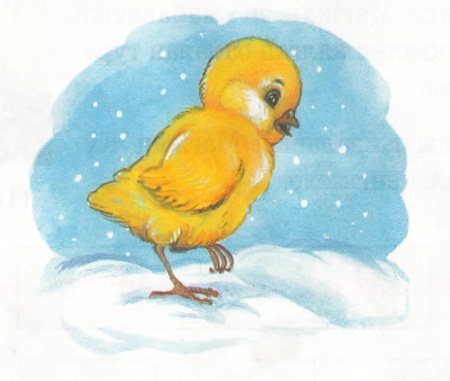 Дәптермен жұмыс
Он жетінші қазанЖануарлар қалай көбейеді?
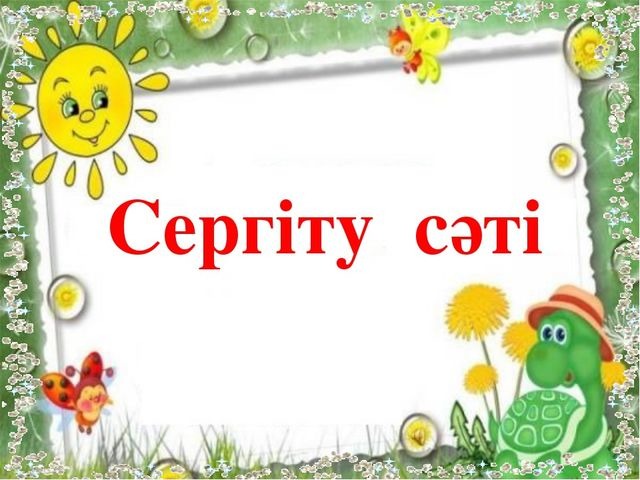 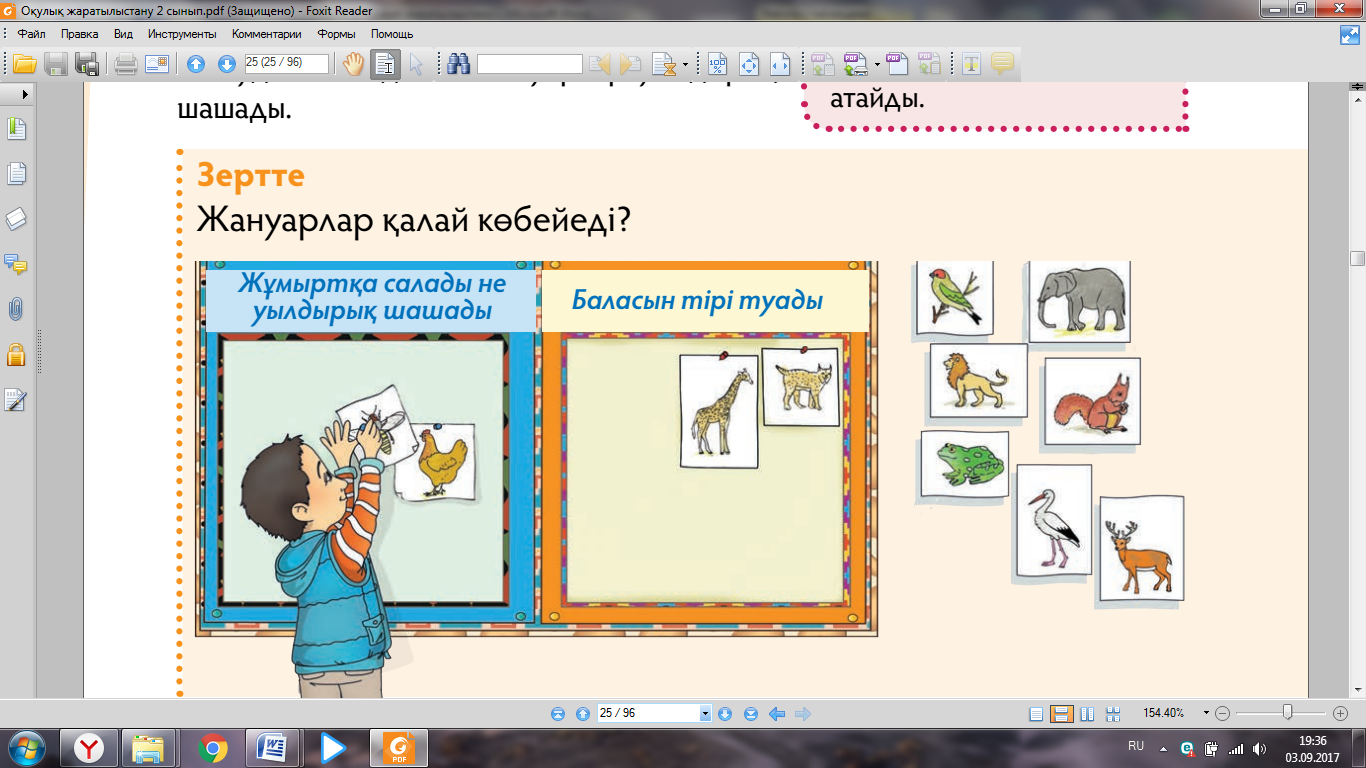 Кері байланыс
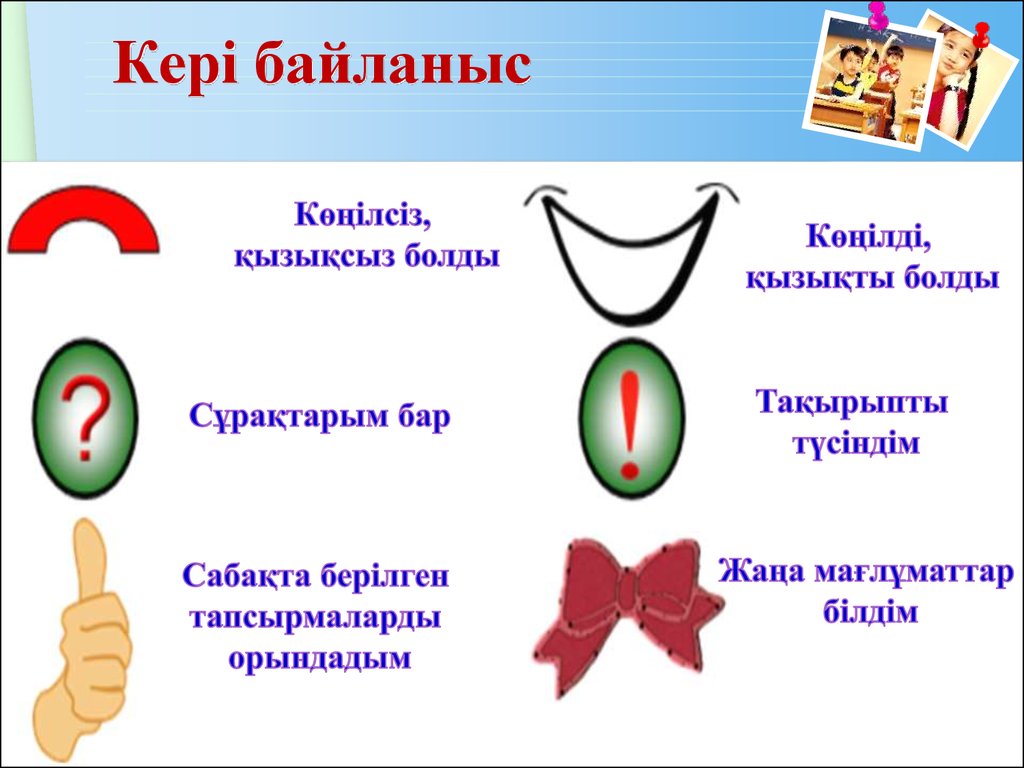 Бағалау
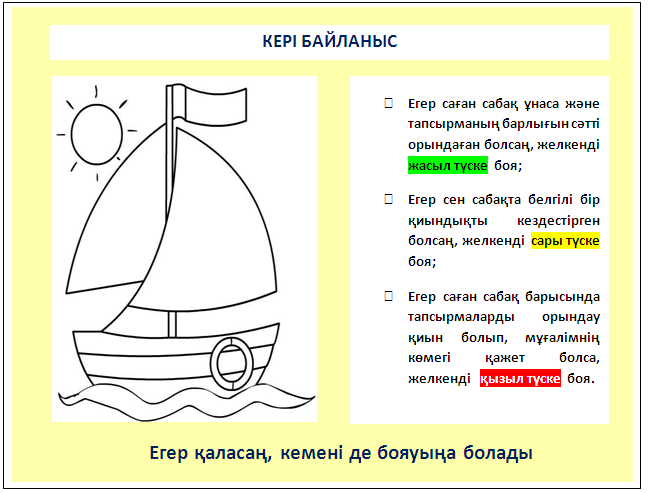 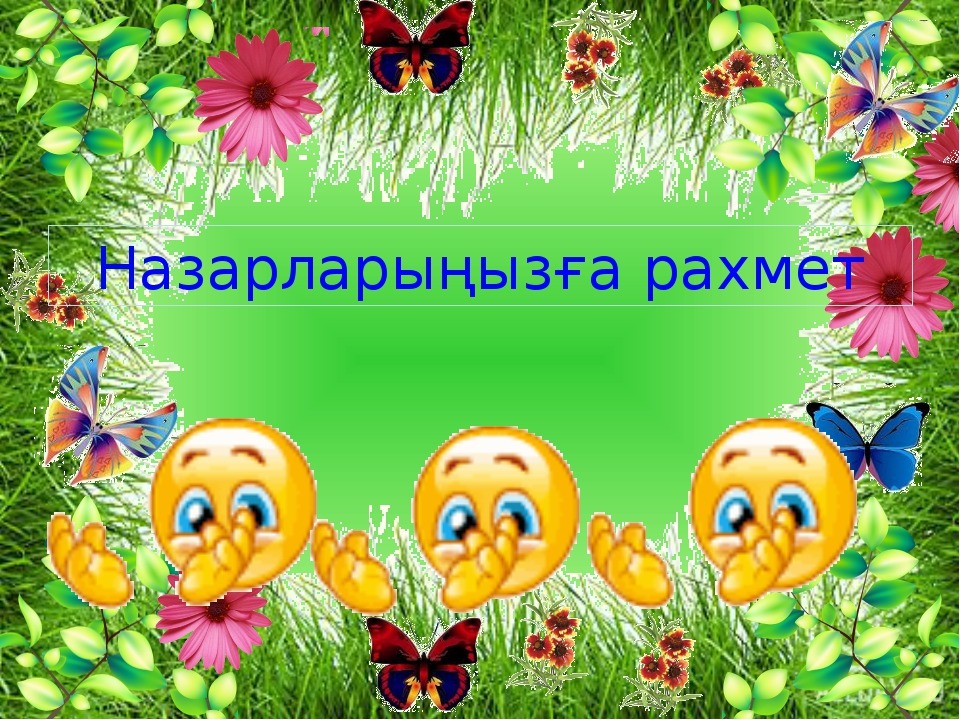